Faktor Yang Mempengaruhi Pembaharuan
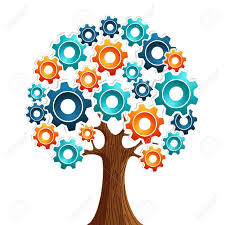 Noni Agustina
Faktor yang mempengaruhi inovasi pendidikan
Visi Pendidikan
Faktor pertambahan penduduk
Perkembangan ilmu pengetahuan
Tuntutan adanya proses pendidikan yang relevan
Faktor yang menghambat inovasi
Estimasi yang kurang tepat terhadap inovasi
Tidak tepatnya perencanaan inovasi
Kurang kerja sama antar pelaksana inovasi
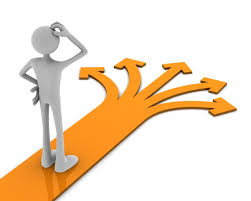 2. Masalah keuangan
Terbatasnya dana dalam melakukan inovasi
3. Penolakan inovasi oleh kelompok tertentu
Perbedaan pandangan mengenai inovasi
Hambatan dalam penyebaran inovasi
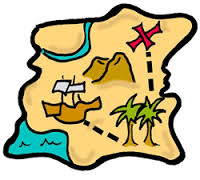 Hambatan geografis
Hambatan dalam penyebaran inovasi
Hambatan sejarah
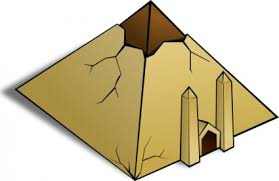 Hambatan dalam penyebaran inovasi
Hambatan ekonomi
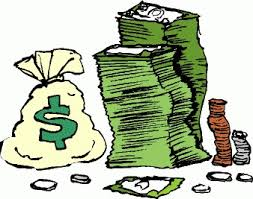 Hambatan dalam penyebaran inovasi
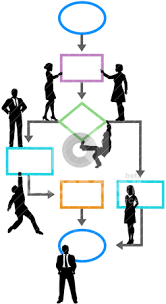 Hambatan prosedur
Hambatan dalam penyebaran inovasi
Hambatan personal
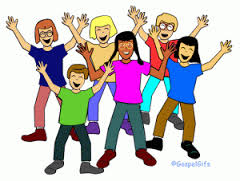 Hambatan dalam penyebaran inovasi
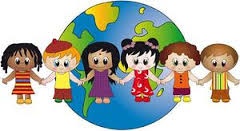 Hambatan sosial budaya
Hambatan dalam penyebaran inovasi
Hambatan politik
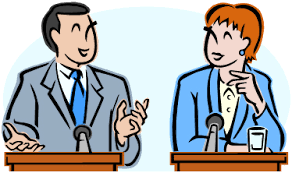 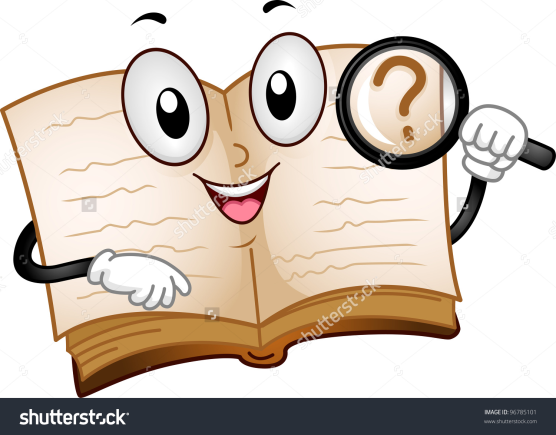 DAFTAR PUSTAKA
Suprayekti, dkk. 2007.Pembahruan pembelajaran di SD. Banten: Universitas Terbuka

Sigiro, Elisabeth Lindawati. 2015. Faktor-faktor yang mempengaruhi inovasi pendidikan. www.kompasiana.com

Winataputra, Udin S. Pembaharuan dalam pembelajaran di SD. Banten: Universitas Terbuka.